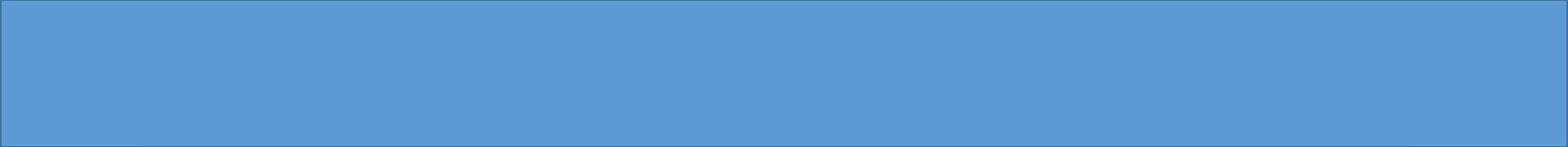 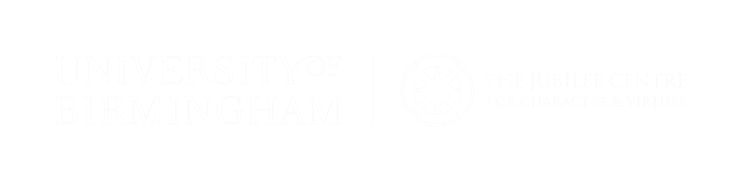 What career could I have?
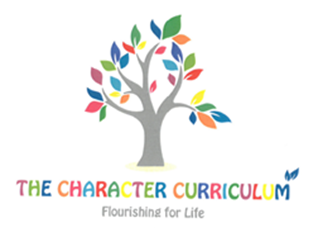 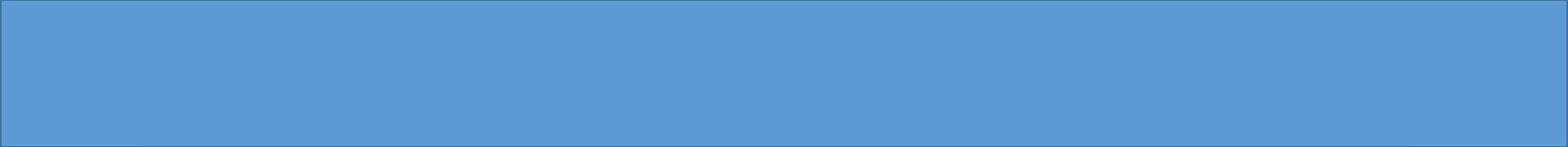 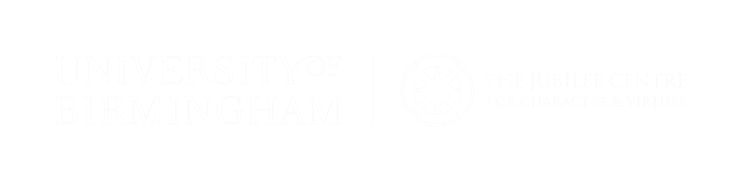 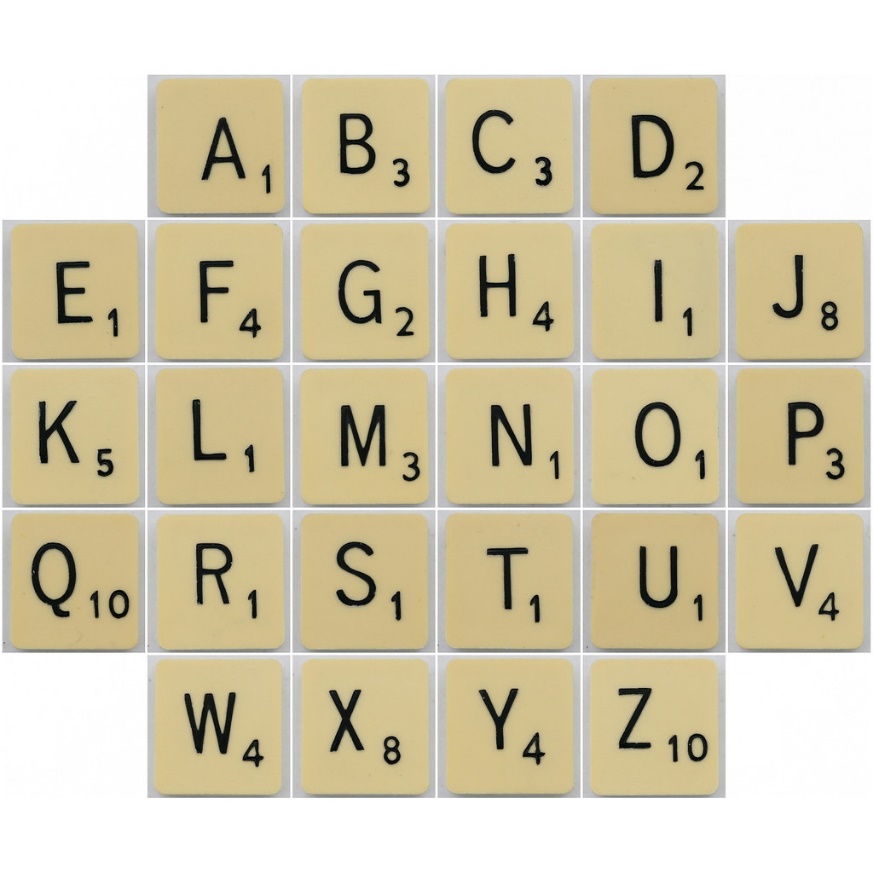 In pairs, write the alphabet on a piece of paper with space beside each letter to write.You have 5 minutes to write down a career/job for each letter that you can think of.
How do we find out information about what jobs are available?
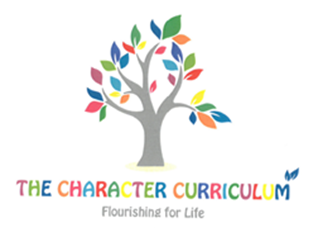 Image: flikr.com
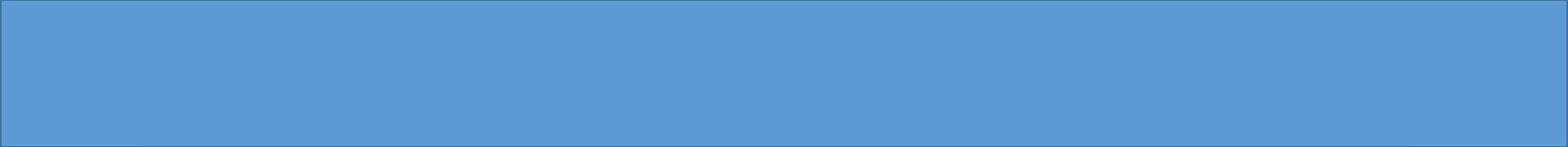 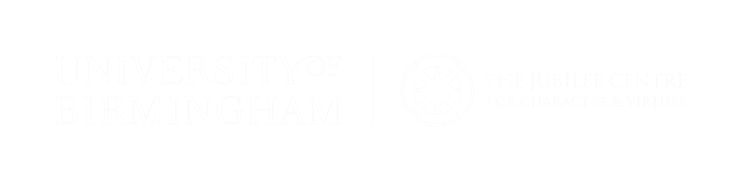 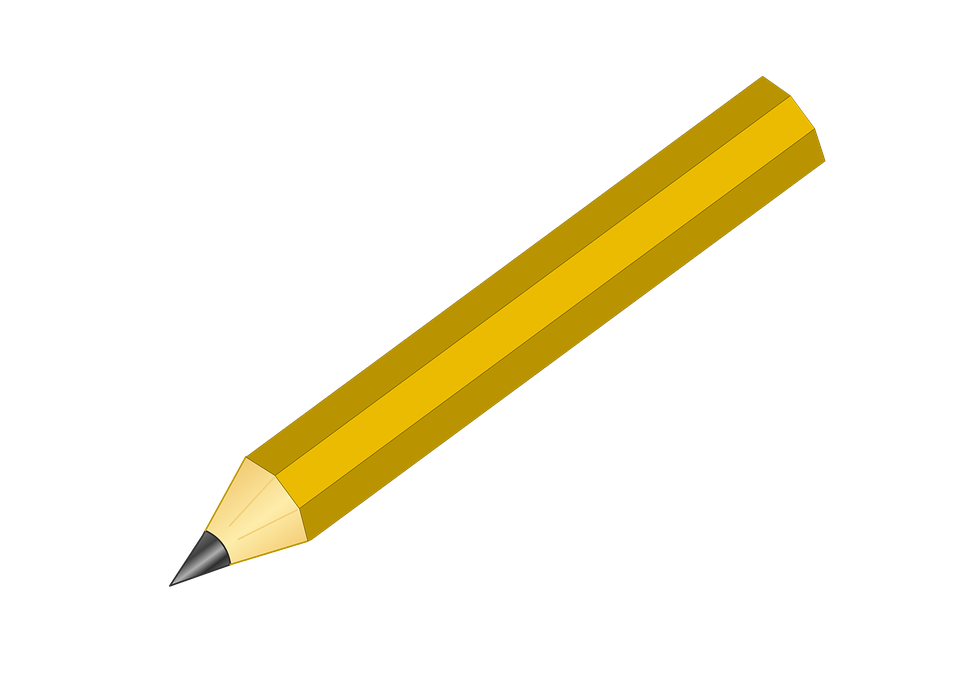 How do we choose what job we want to do? Write down 3 things that you think are important in a job (e.g. helping people, money, working with people, being creative, using particular skills).
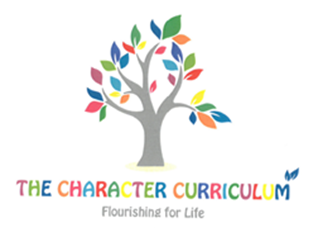 Image: pixabay.com
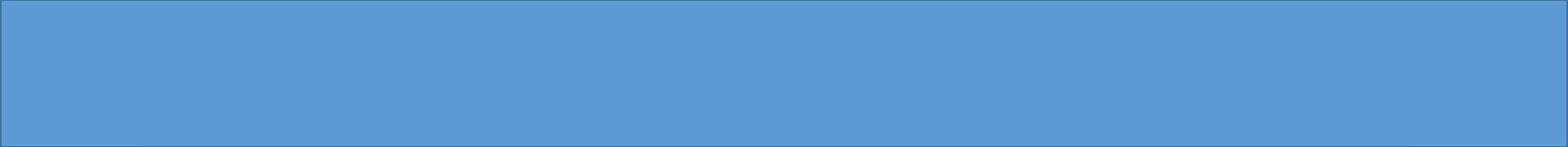 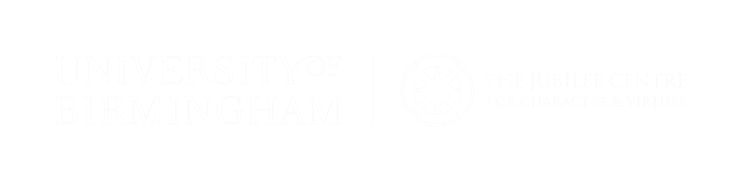 Thinking about what you have decided is important in a job, you are now going to research different jobs that fit what you think is important. The following websites might be helpful. All websites accessed on 27.05.2020.www.bbc.com/bitesize/careershttps://www.ucas.com/careers-advicehttps://nationalcareers.service.gov.uk/https://www.prospects.ac.uk/job-profiles/browse-sectorhttps://www.youthcentral.vic.gov.au/jobs-and-careers/career-profiles
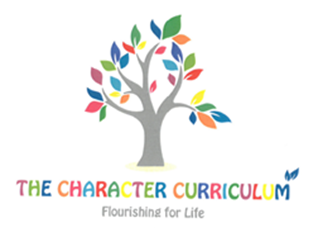 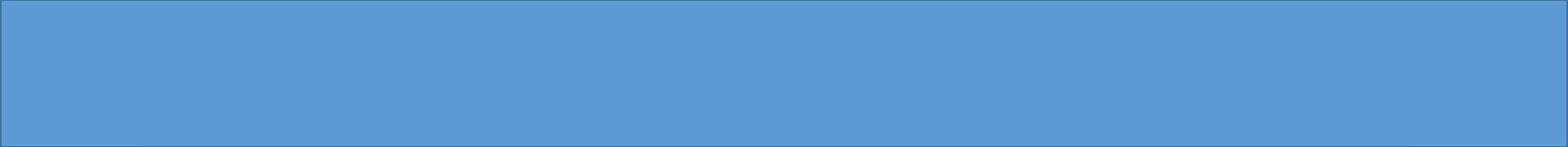 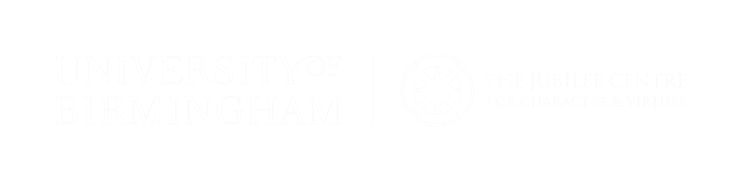 Using your research, create a profile of a job you are interested in that includes:

Title

What the job involves

Qualifications needed

Interests needed

Character qualities needed
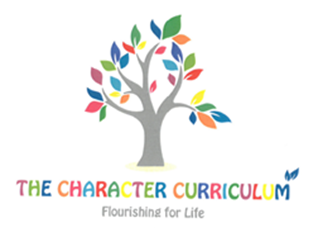 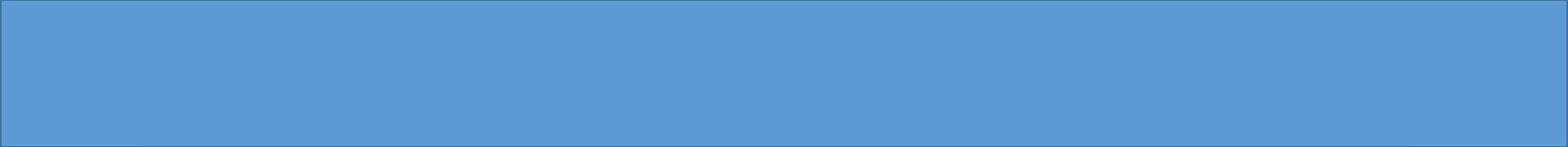 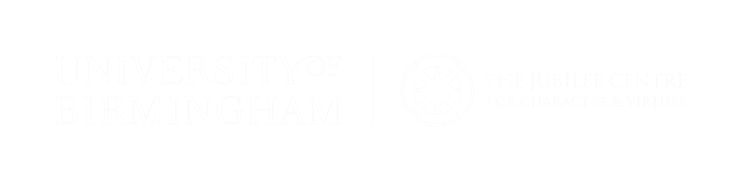 Draw a sketch of you doing your dream job in 20 years’ time.

Write a short explanation of what it is, why you would like to do it and what skills/interests/virtues you will need.
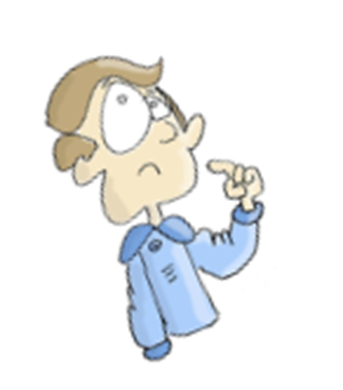 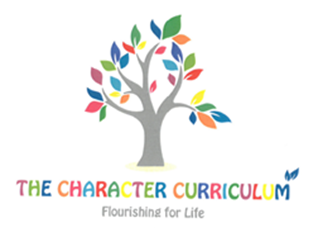